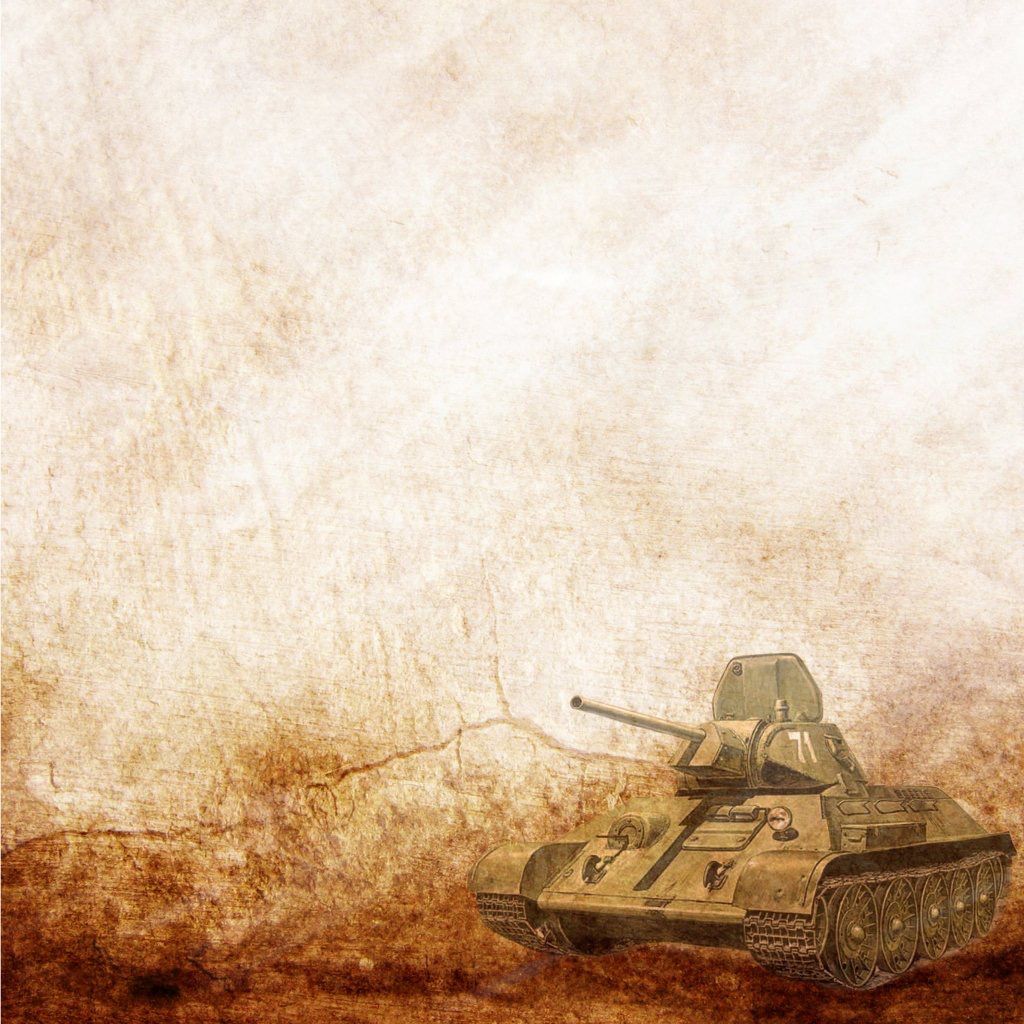 Муниципальное бюджетное дошкольное учреждение детский сад №428г. Новосибирск
Краткосрочный проект:
«Защитники отечества»
Работу выполнили воспитатели группы «Солнышко»: 
Голикова К.М
Буйкина Р.О:
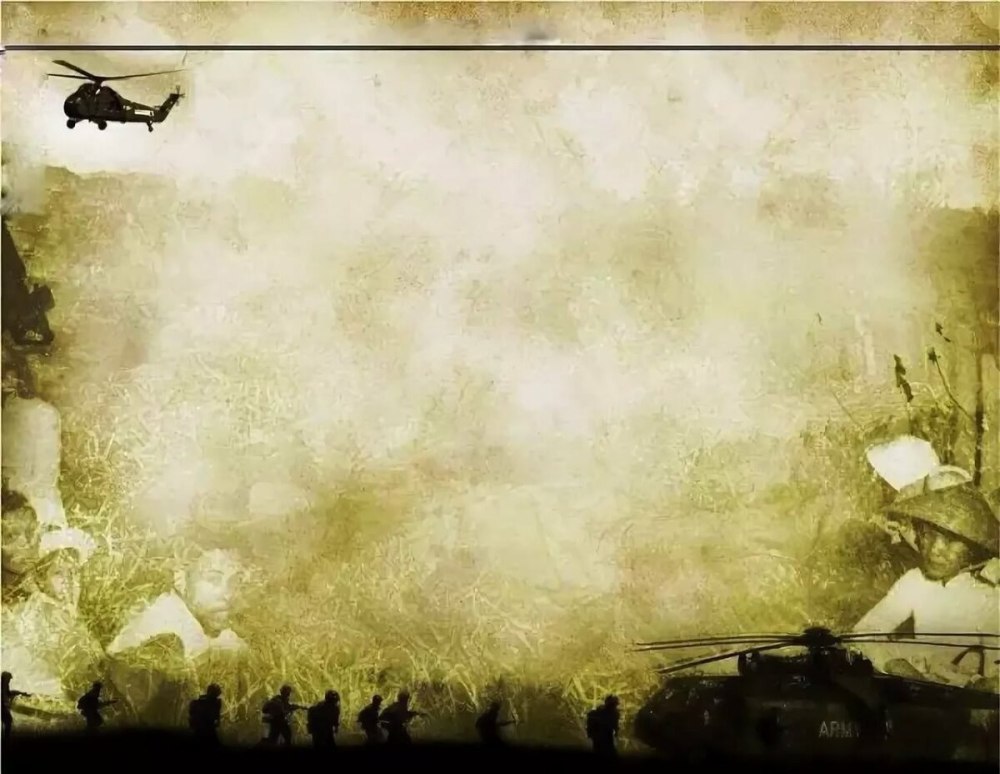 Участники проекта                          Продолжительность
Дети, родители, официальные представители.
Проект краткосрочный
17-21 февраля 2025г.
Цель и задачи
создать у детей образ отца-защитника своей семьи и Родины
познакомить с праздником «День защитника Отечества» и «День  Победы»
- Развивать речь детей, воображение, мышление, обогащать словарный запас.
- Воспитывать у детей чувство гордости за свою Родину.
формировать у детей младшего возраста элементарные знания о наших защитниках.
Актуальность
Любовь к Родине, патриотизм в Российском государстве были чертой национального характера. Но в последние годы заметна, стала утрата нашим обществом традиционного российского патриотического сознания. Сейчас работа в данном направлении актуальна и особенно трудна, требует большого такта и терпения, так как в молодых семьях вопросы воспитания патриотизма, гражданственности не считаются важными и, зачастую, вызывают лишь недоумение.
Воспитание чувства патриотизма у дошкольников – процесс сложный и длительный. Но нельзя быть патриотом, любить Родину, не зная, как любили и берегли её наши предки: отцы, деды, прадеды.
1 этап – Подготовительный
Определение темы проекта.
-Формулировка цели и задач проекта.
-Составление плана проекта.
-Изучение и анализ научно-исследовательской, методической литературы, интернет ресурсов по данной теме.
-Подготовка мастер класса для родителей «Талисман удачи -Чебурашка»
-Организовать родителей в помощи сбора  посылки солдатам на СВО к празднику.
2 этап – Основной
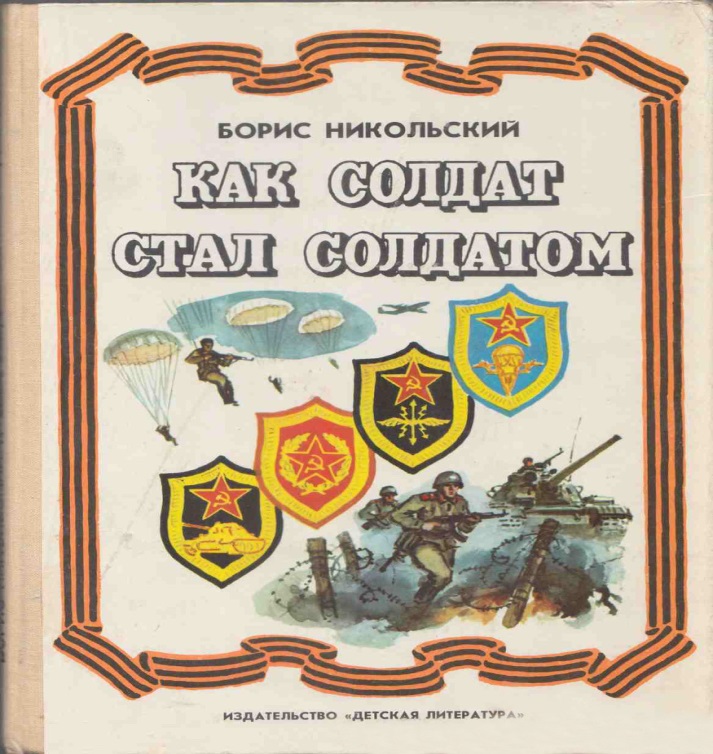 -Рассматривание иллюстраций: «Открытки», «Картинки солдат» , «Чтение художественной литературы.
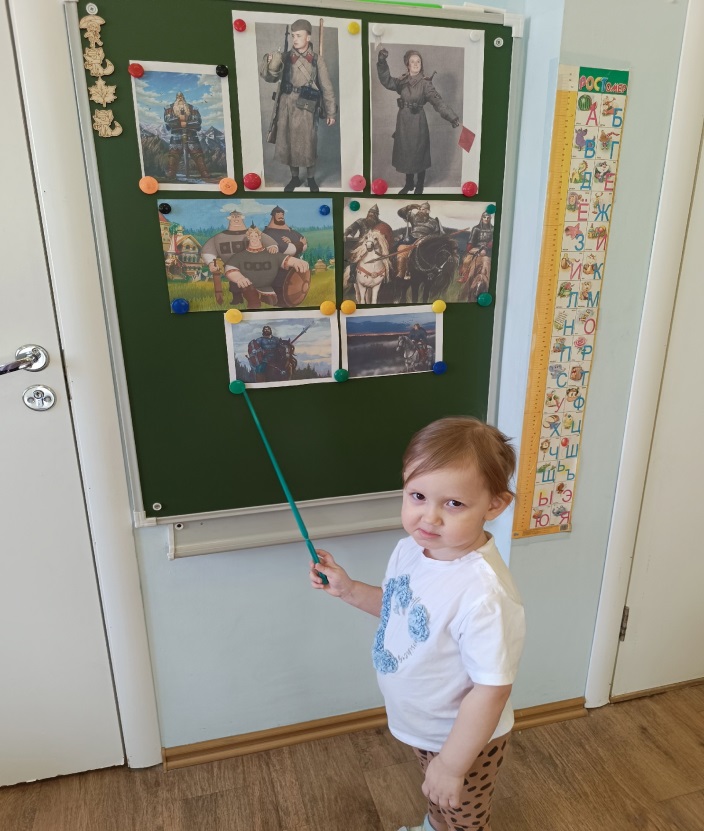 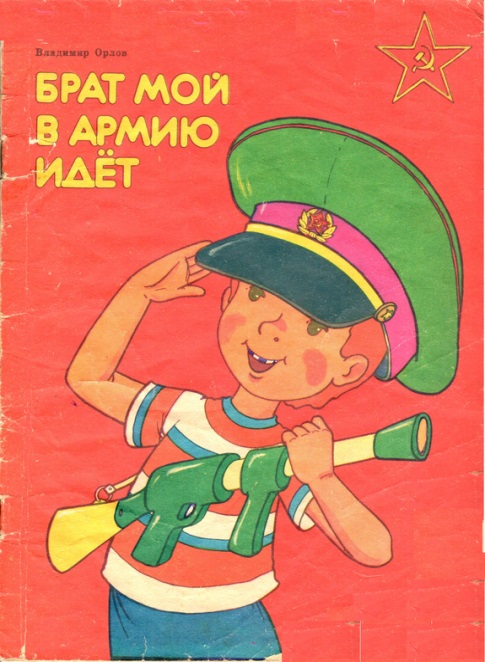 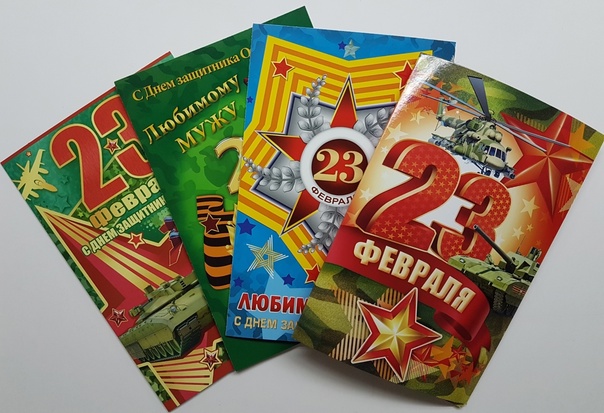 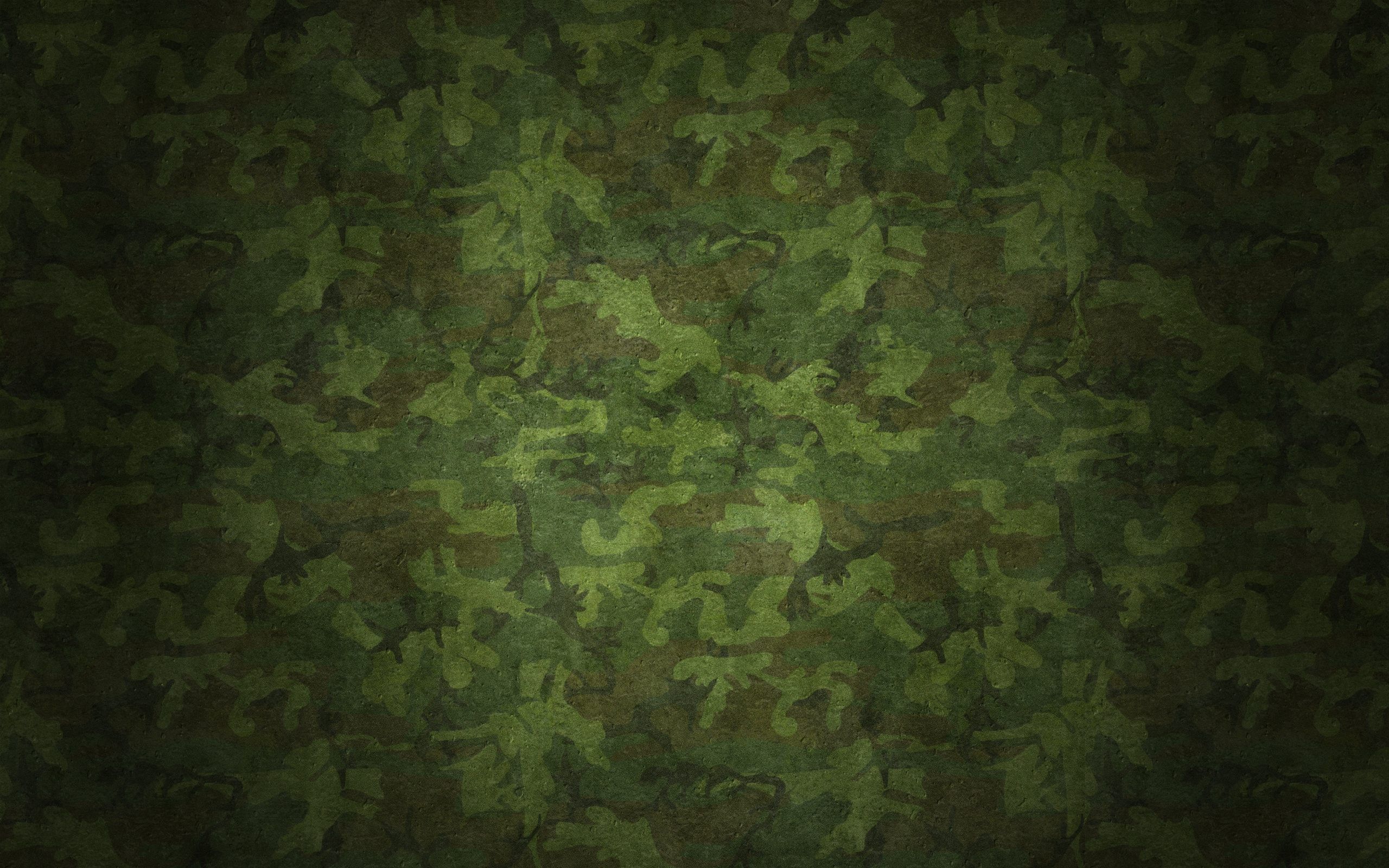 Творчество
Рисование в нетрадиционной технике «Салют победы!» «Шарики».
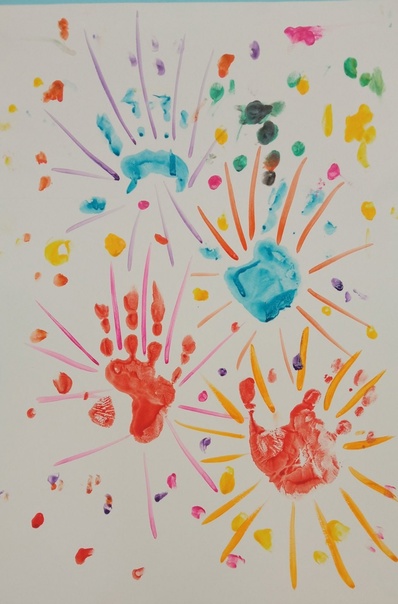 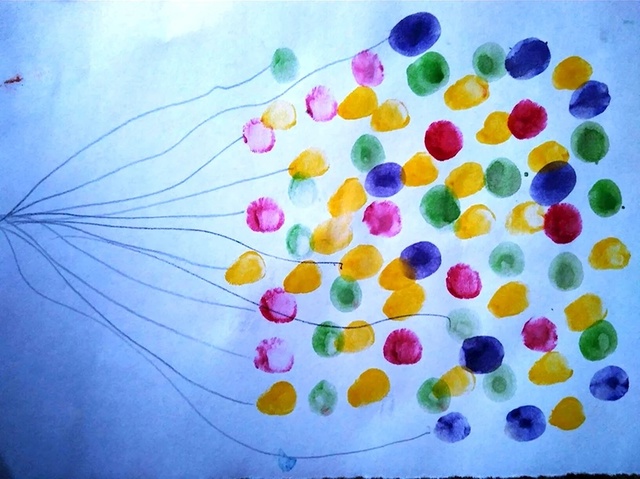 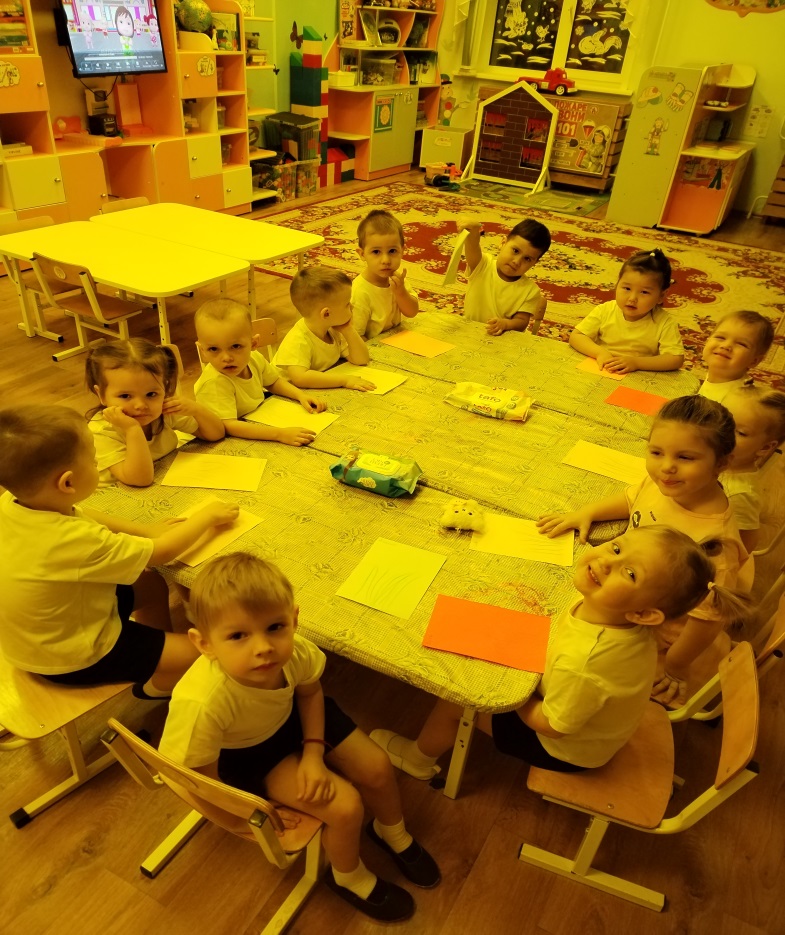 Лепка «Танчик»
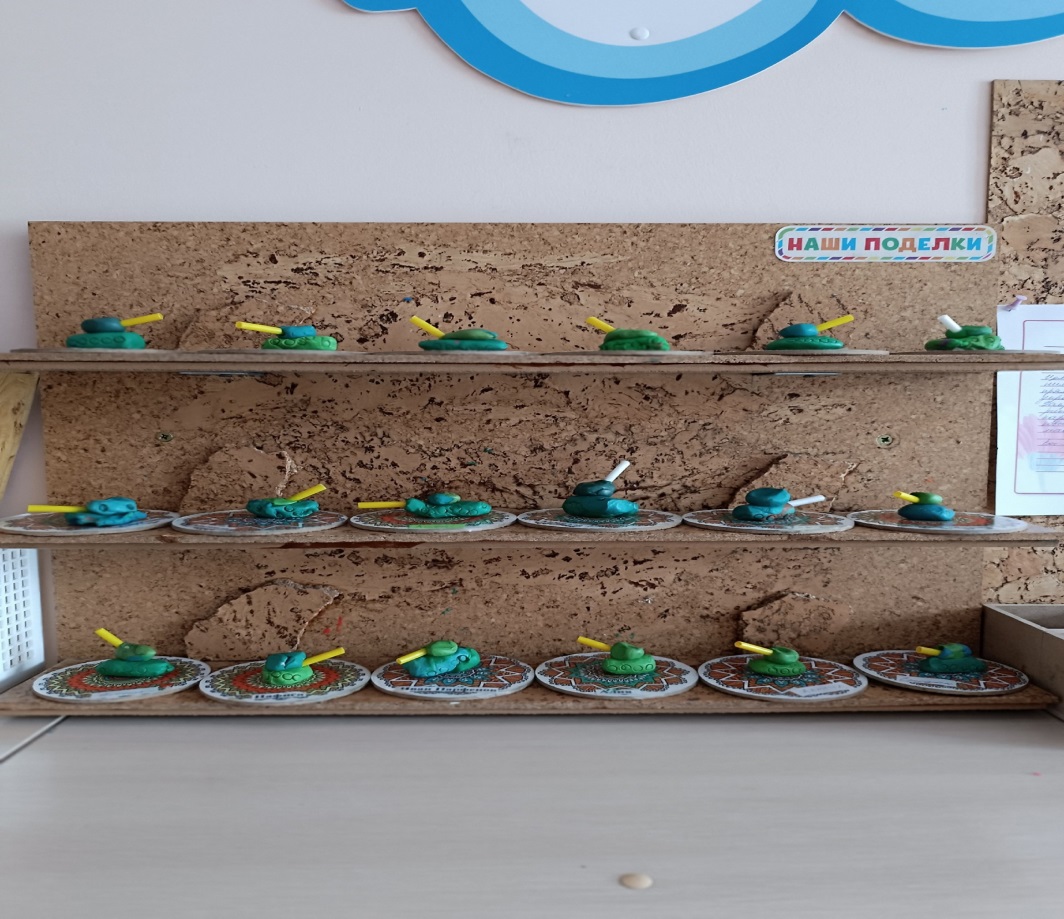 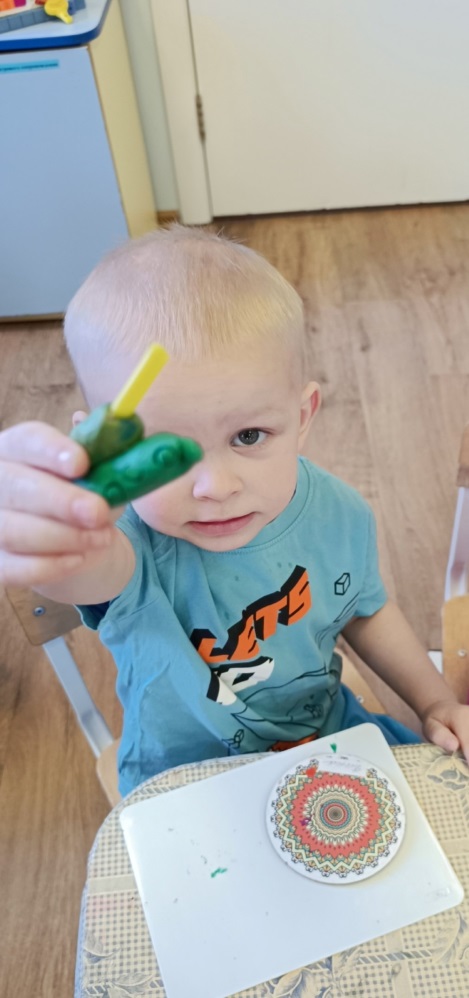 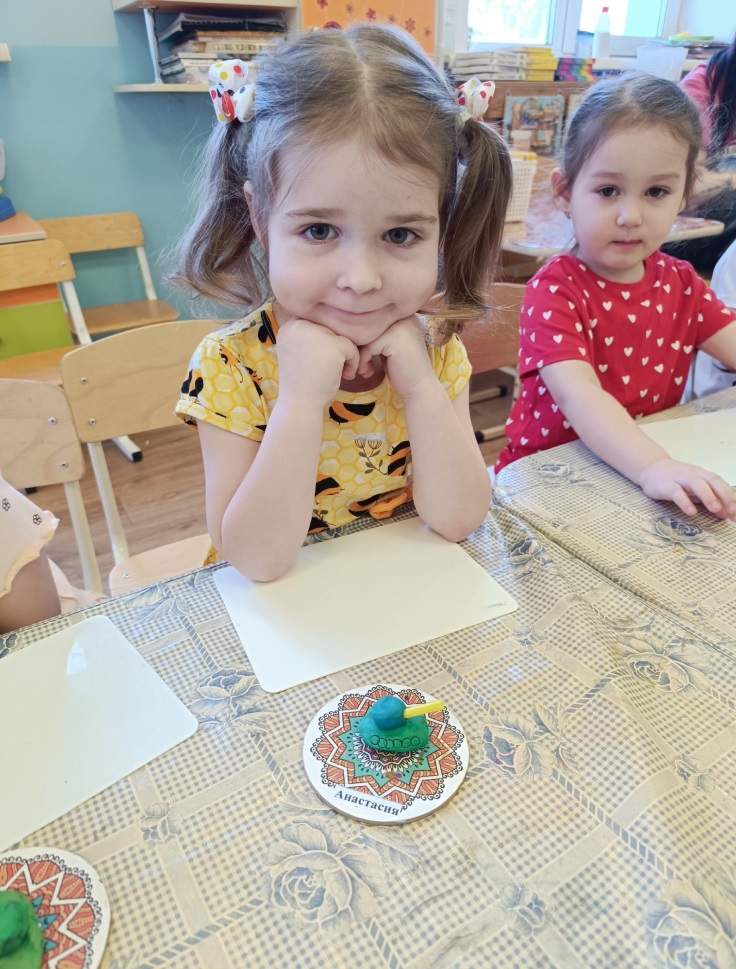 Аппликация «Мой папа защитник!»
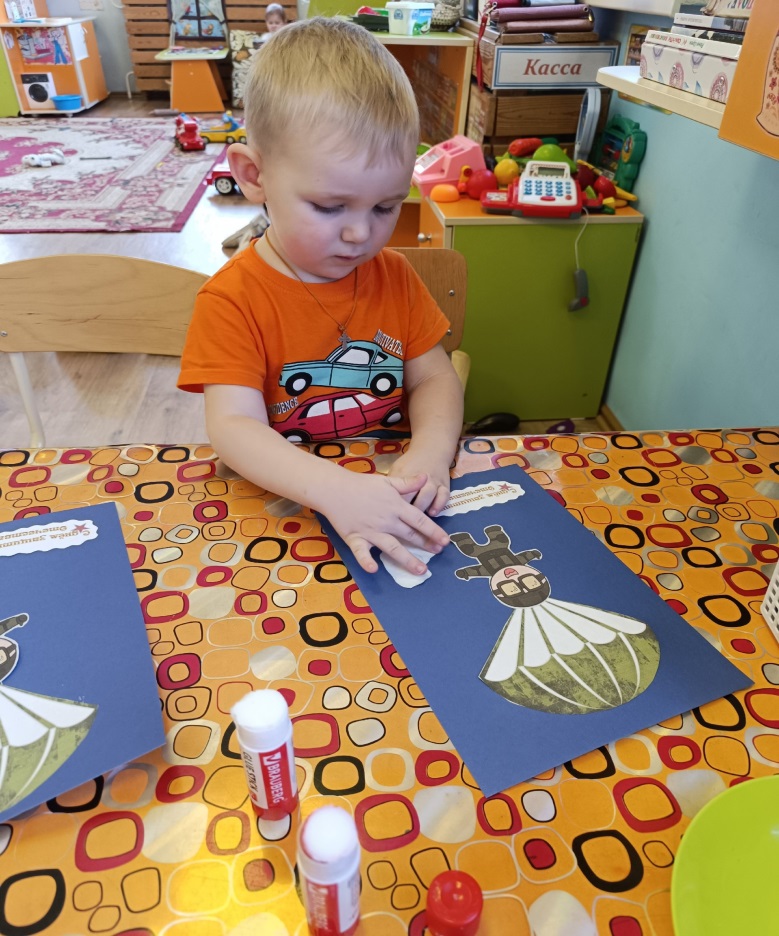 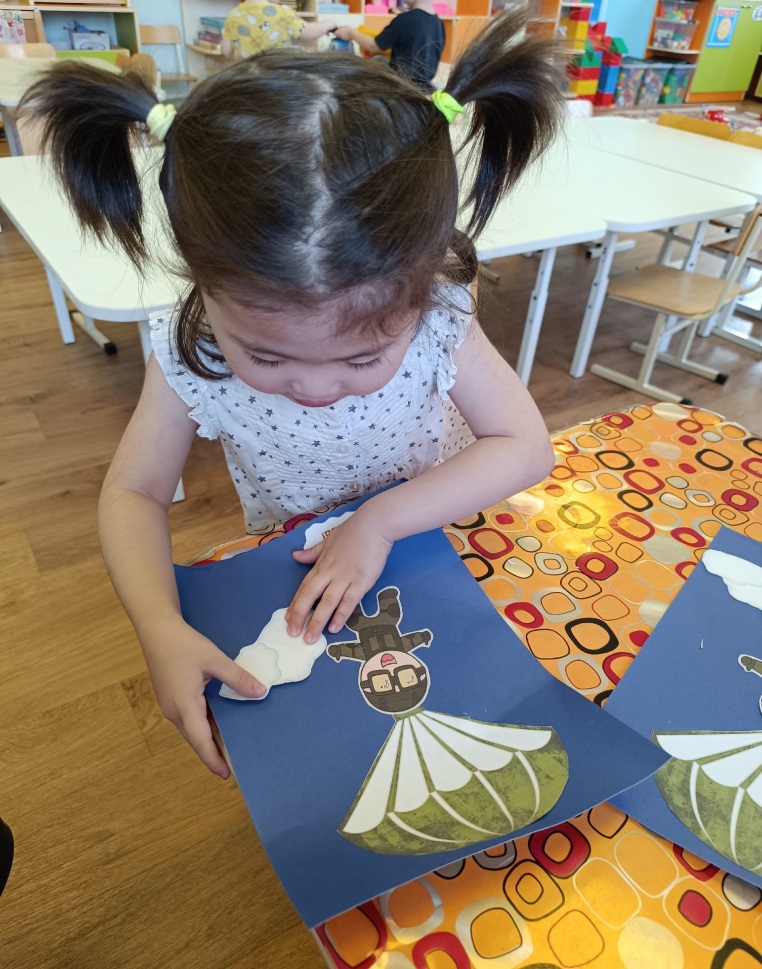 Дети-детямТатр из конструктора «Тико»- «Сказка о Добре и зле»
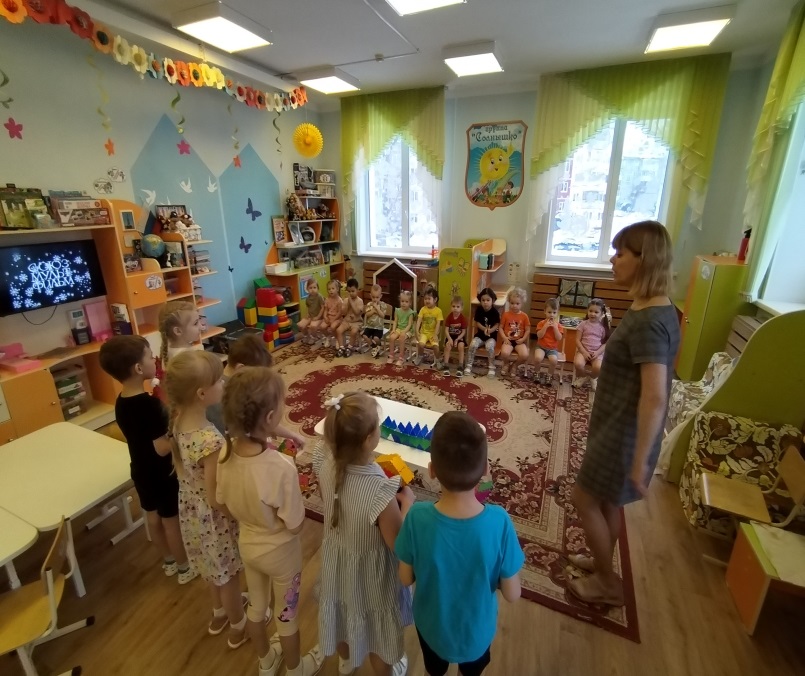 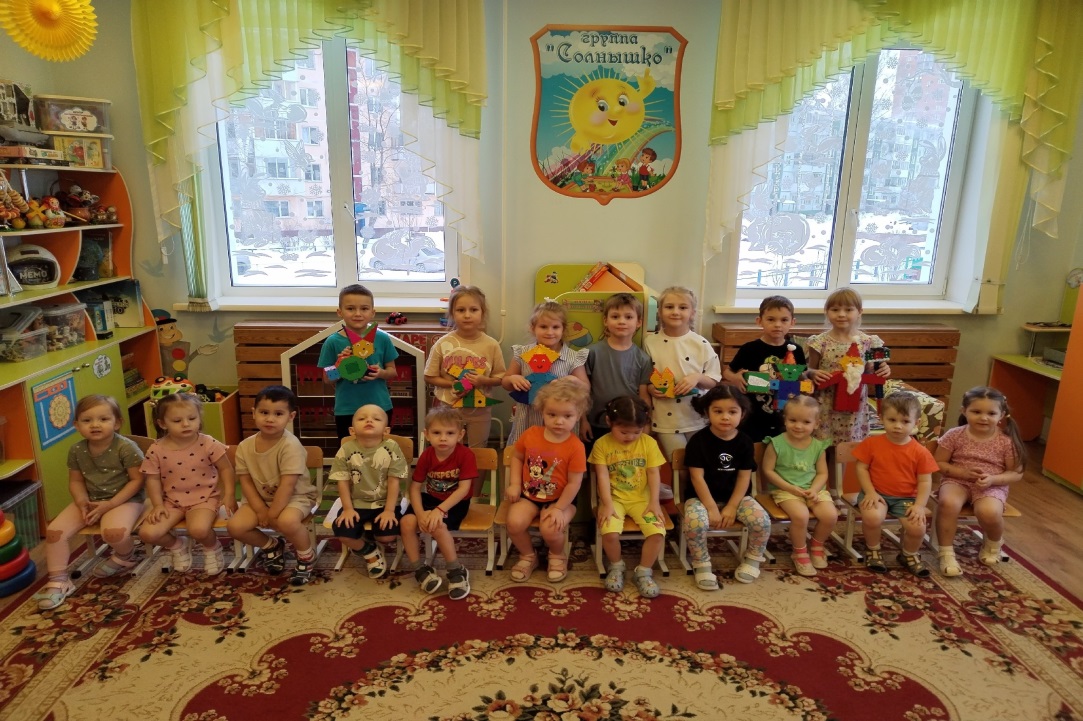 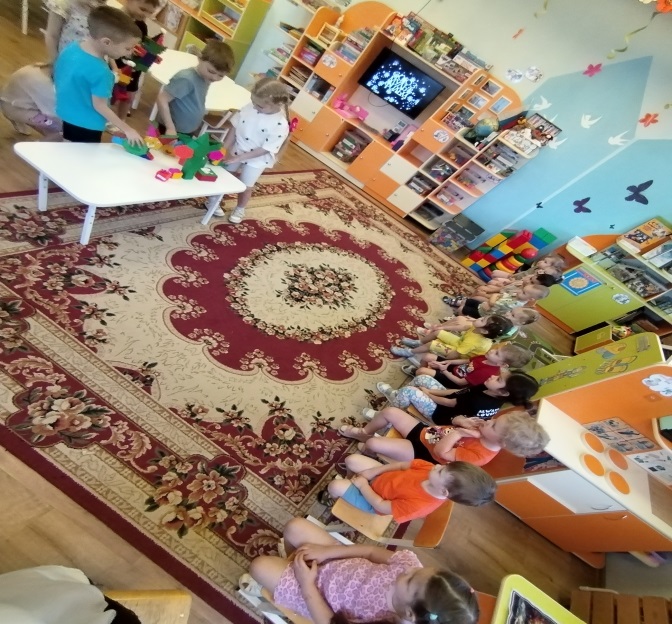 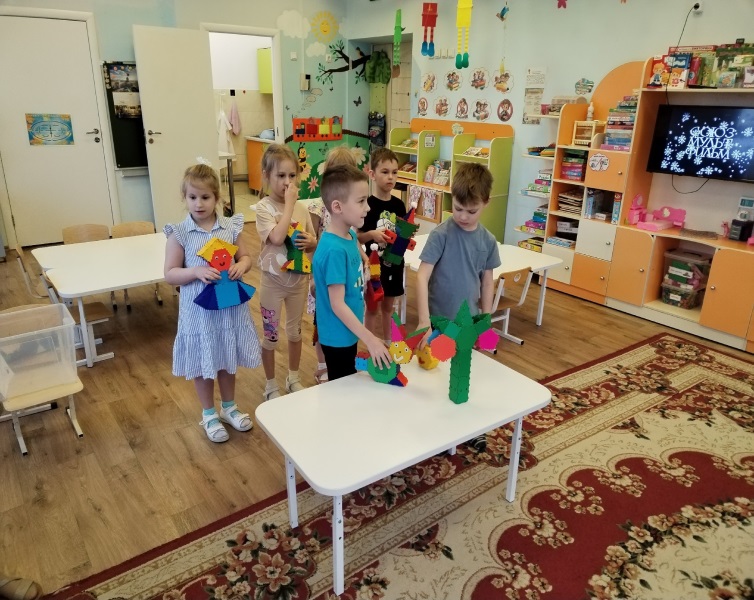 Участие в акции «Посылка солдату»
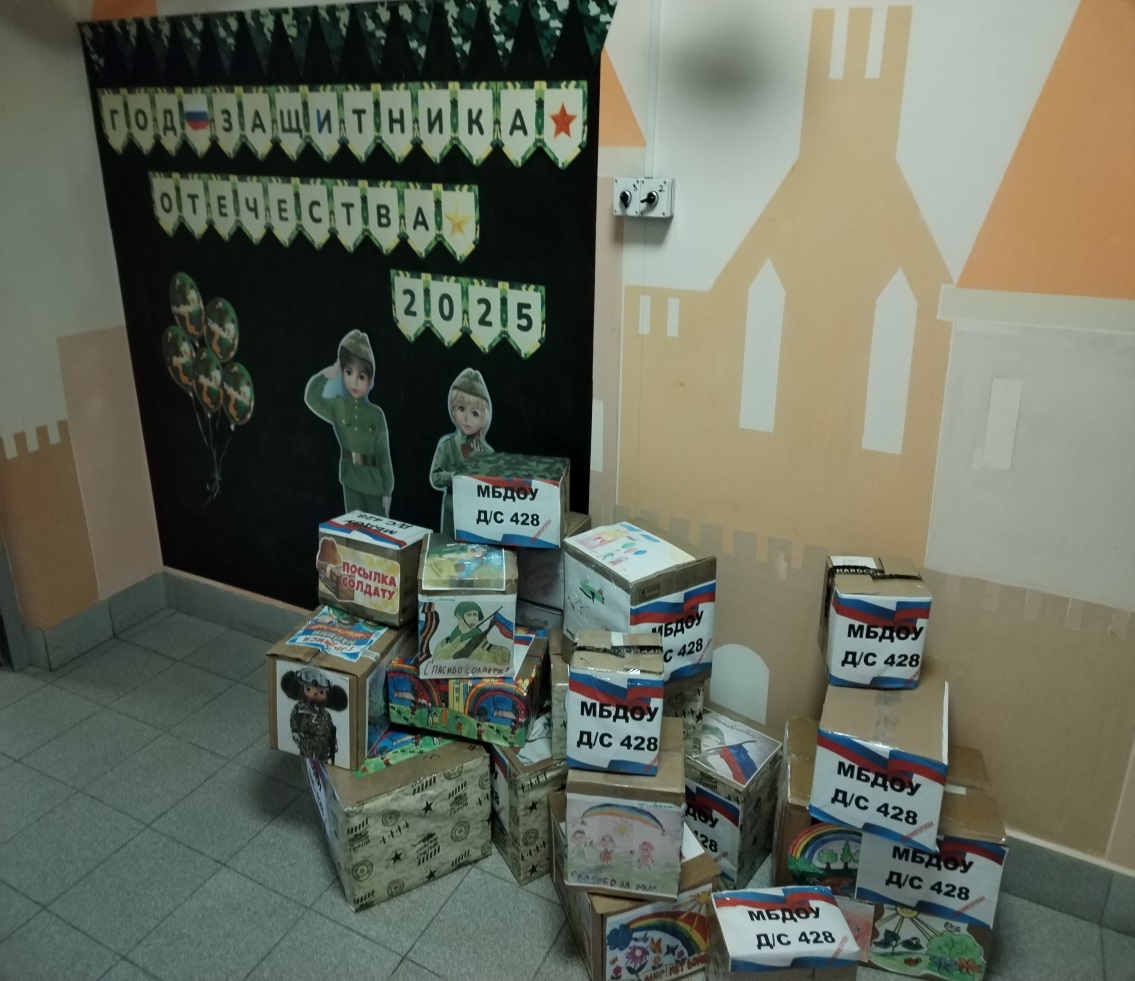 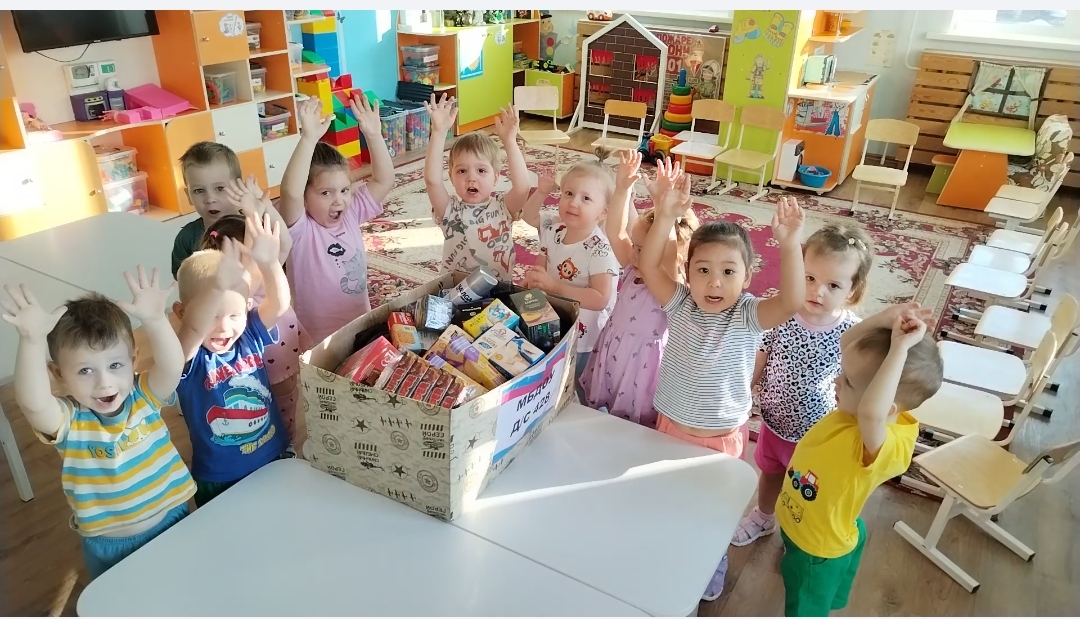 Участие в выставке «Наши защитники»
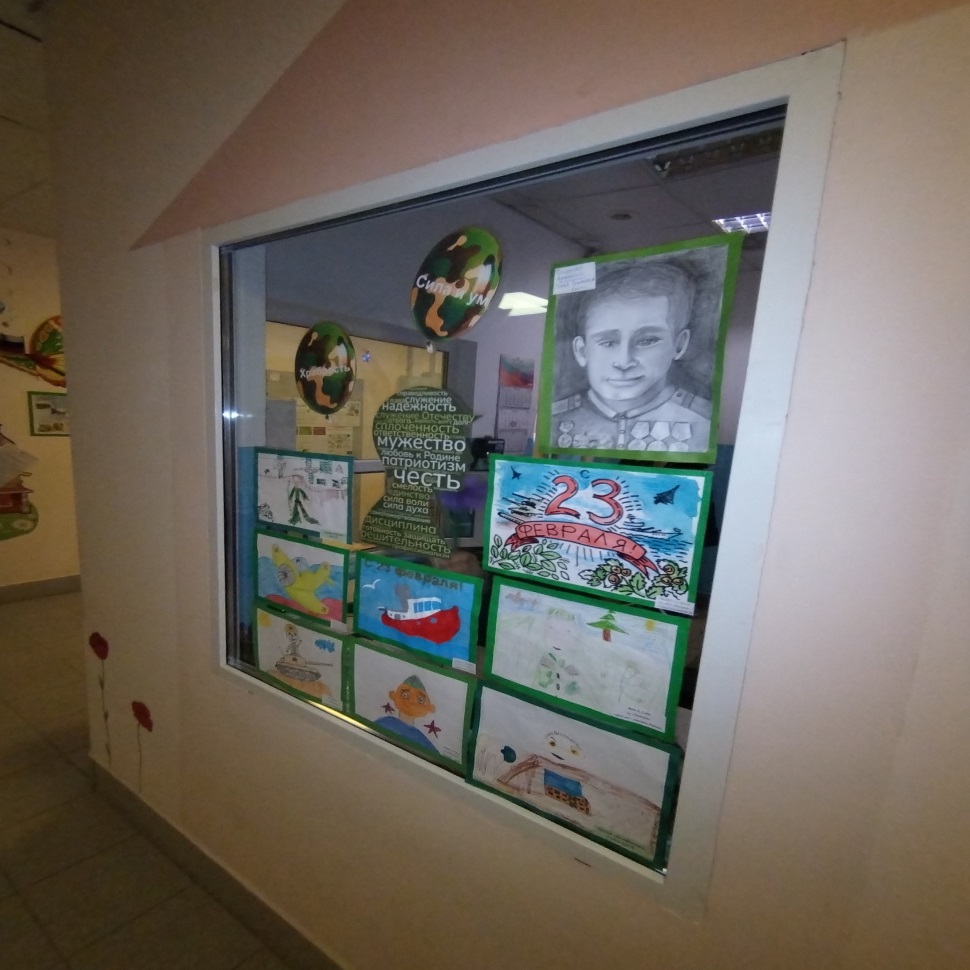 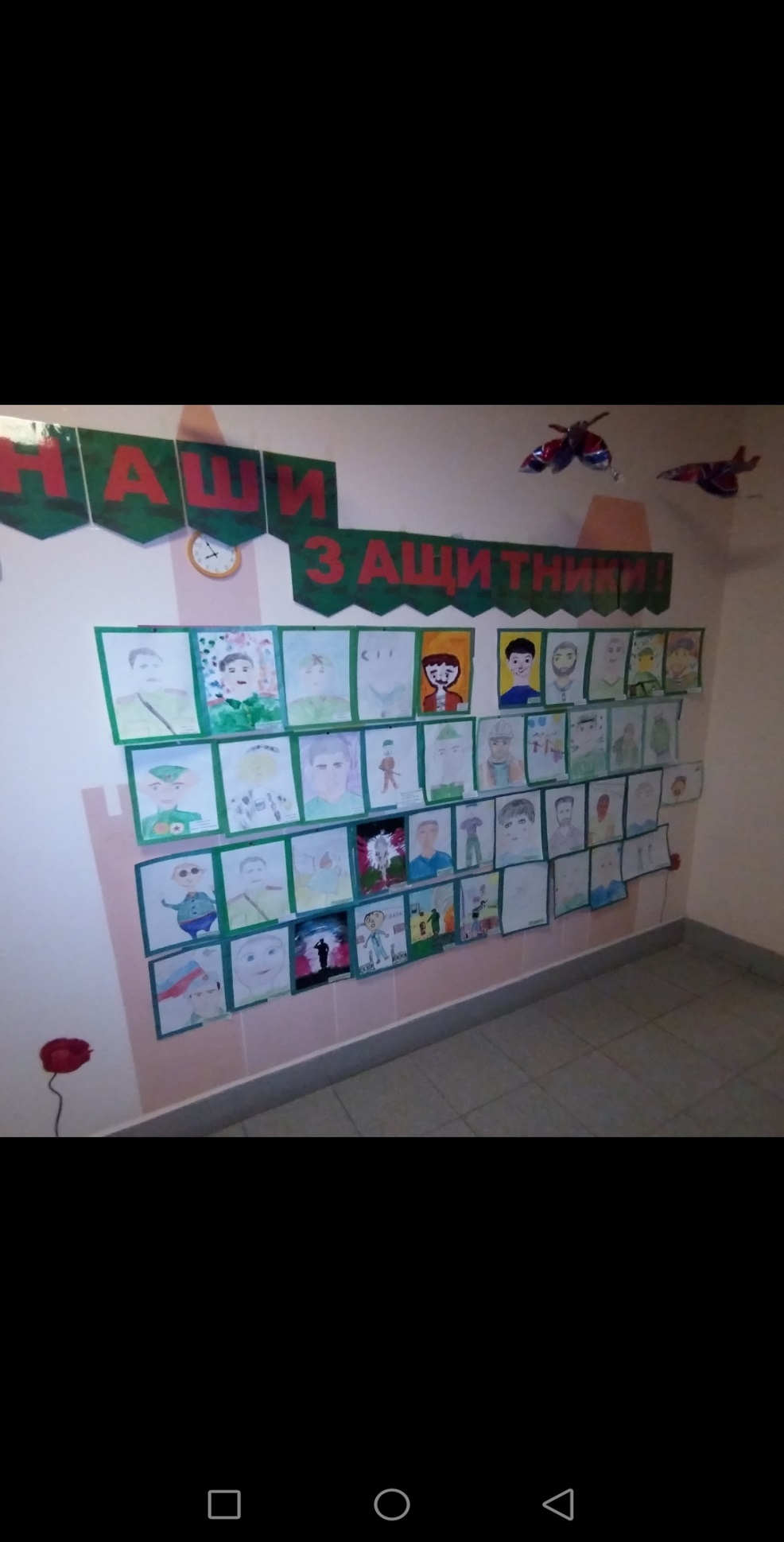 Мастер класс с родителями «Талисман удачи –Чебурашка»
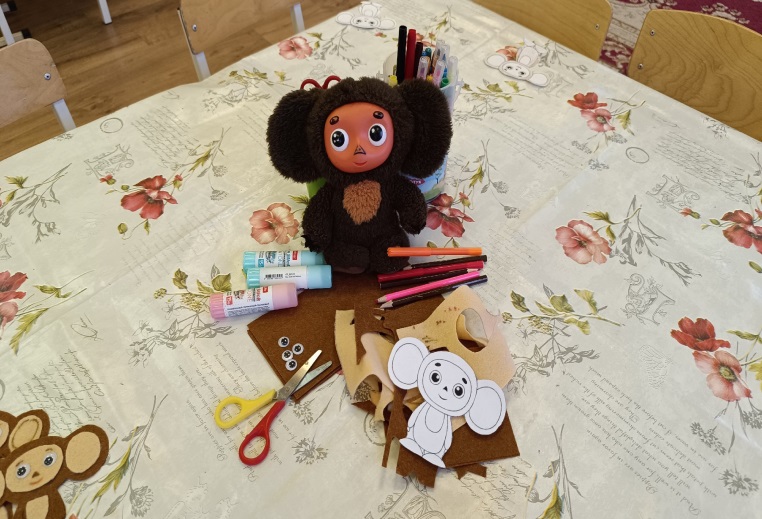 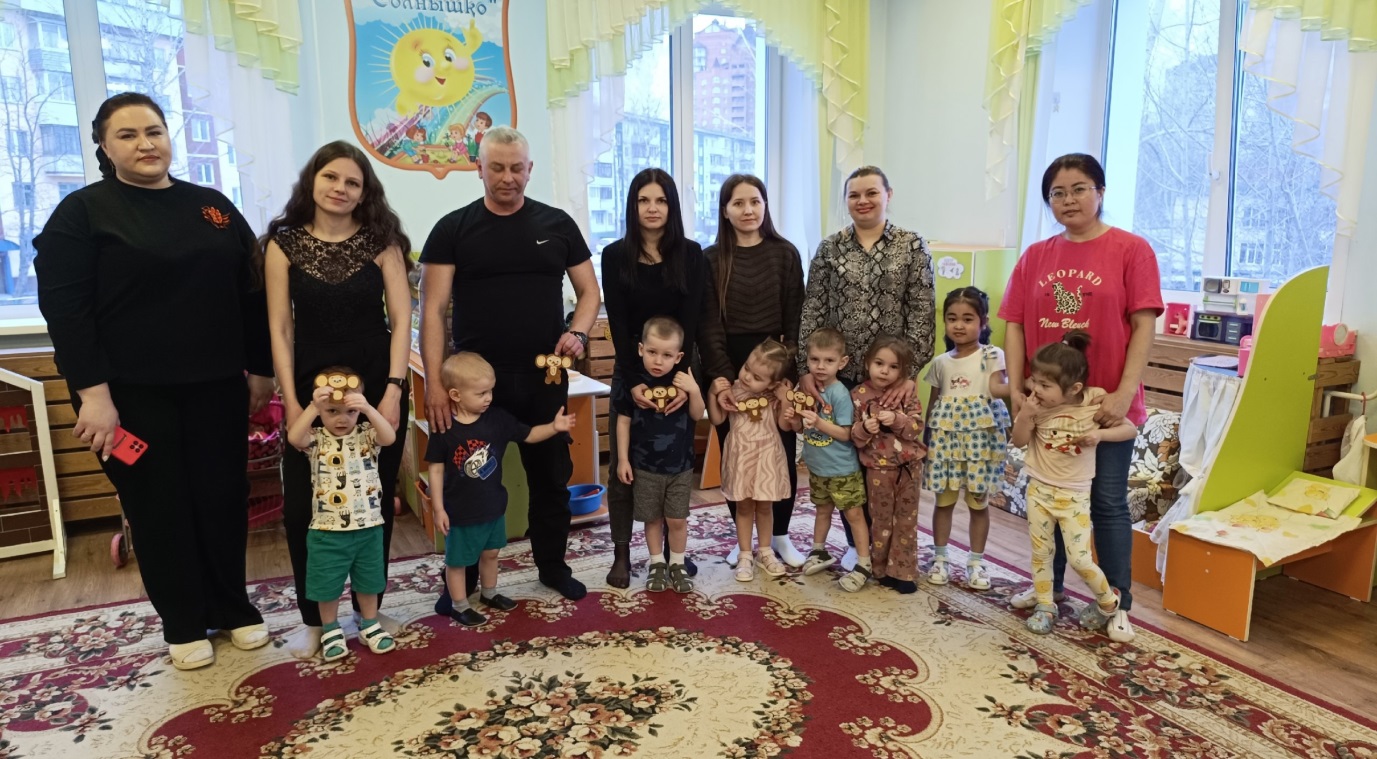 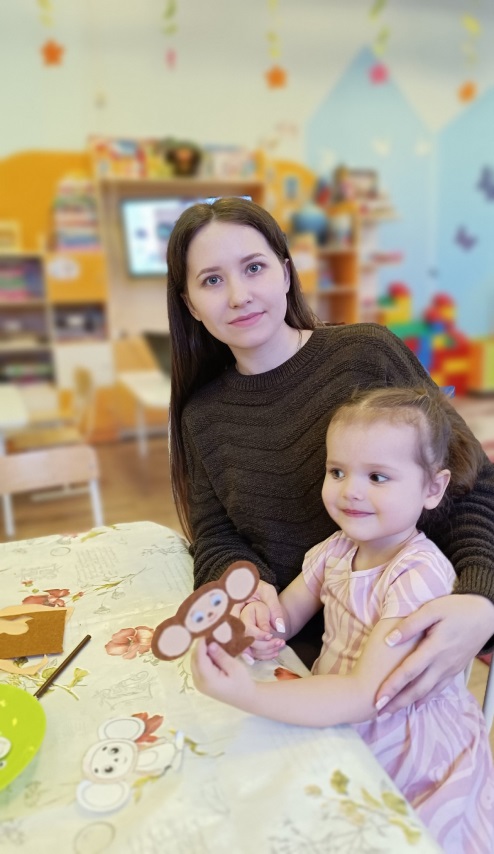 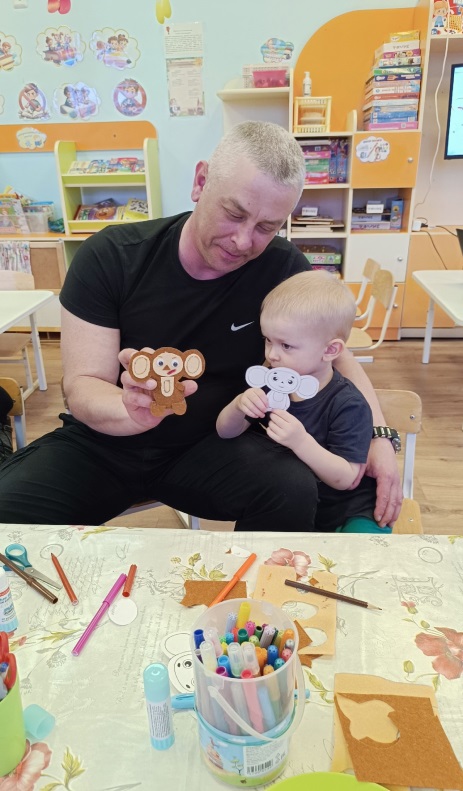 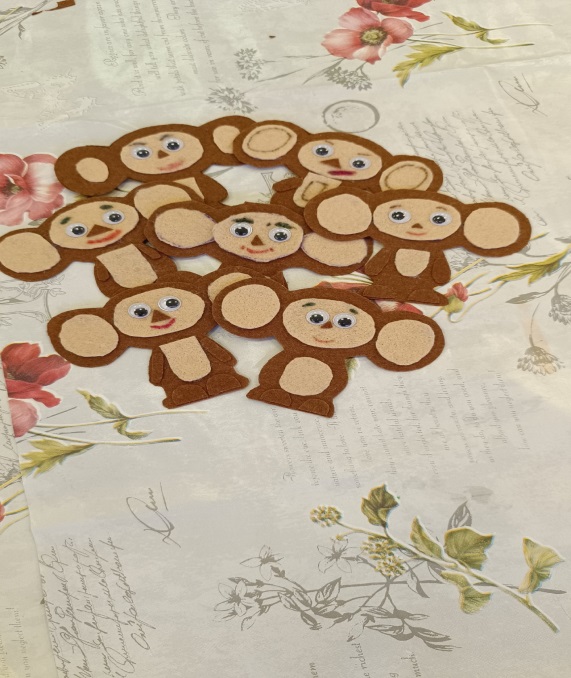 Публикации ВК-паблик, участие в фото-челленже «Папа и я»
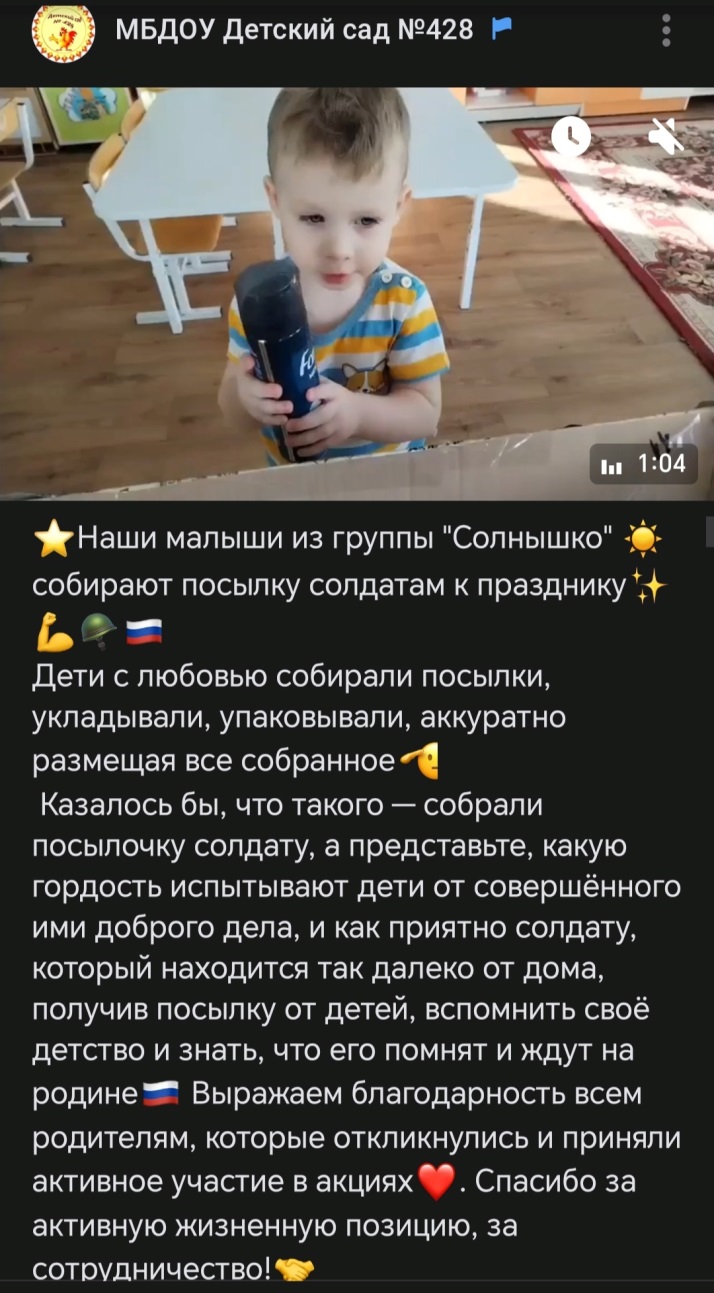 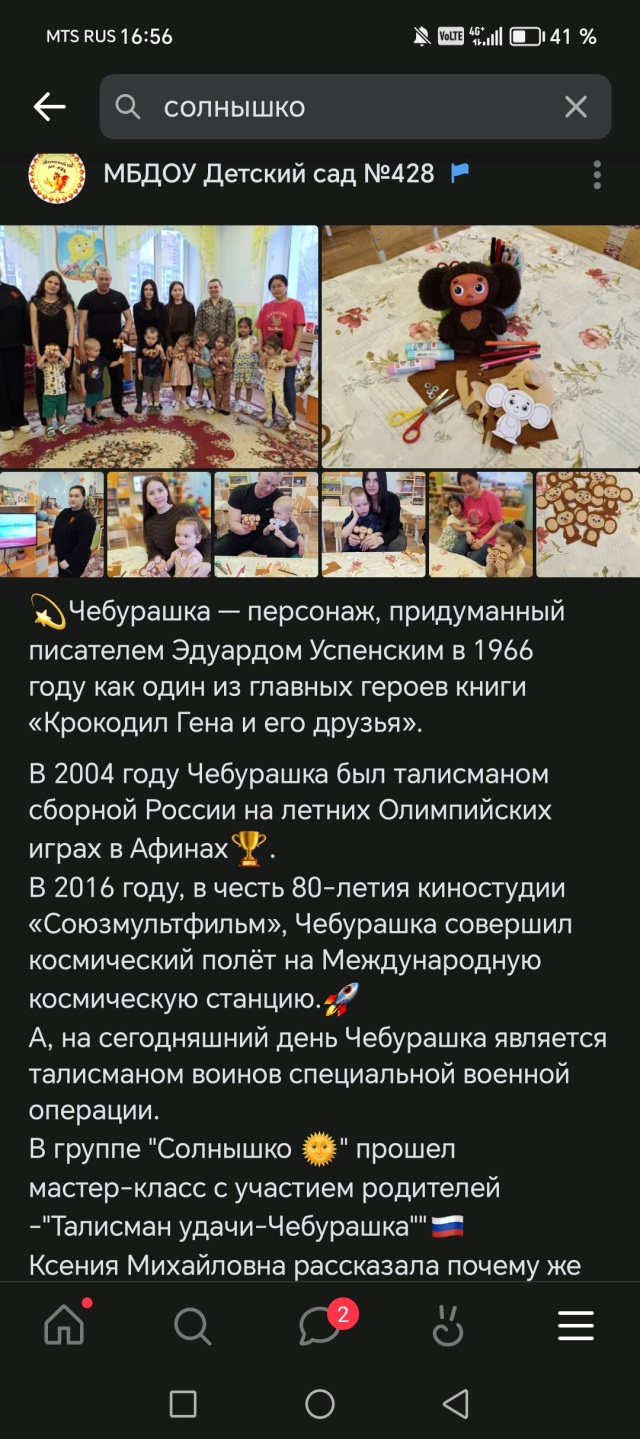 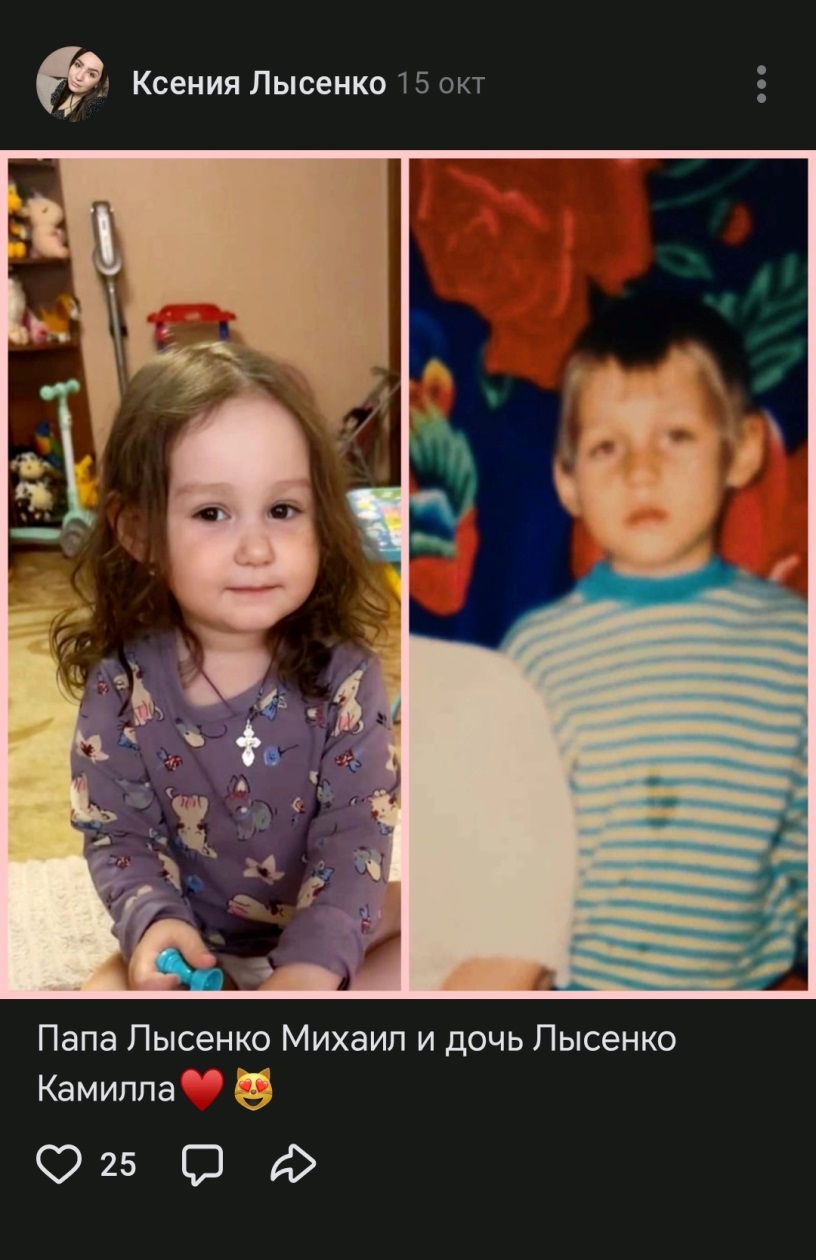 3 этап – Заключительный
Цель и задачи проекта были реализованы. Дети приобрели первоначальные знания о празднике День защитника отечества, о мужестве. 
Дети начали самостоятельно проявлять инициативу: рассматривать иллюстрации, участвовать в беседах, проявлять творчество в работе. Расширился словарный запас детей по теме проекта. Проектная деятельность позволила родителям активно участвовать в образовательно-воспитательном процессе и способствовала укреплению детско–родительских отношений.
Пусть небо будет голубым,Пусть в небе не клубится дым,Пусть пушки грозные молчатИ пулемёты не строчат,Чтоб жили люди, города,Мир нужен на земле всегда!